Expectation
Reality
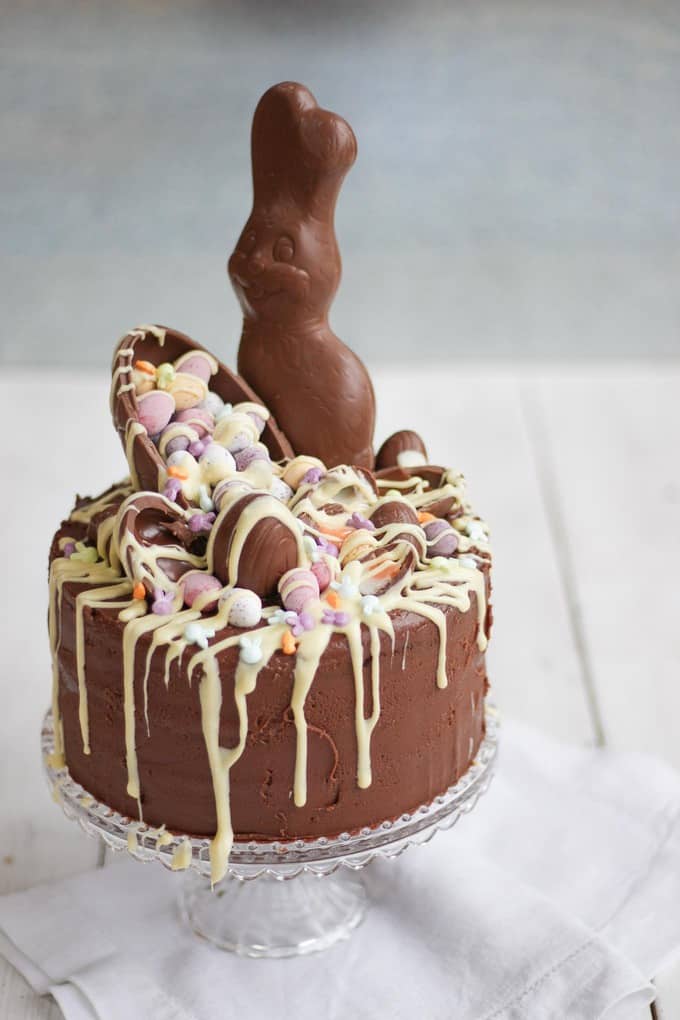 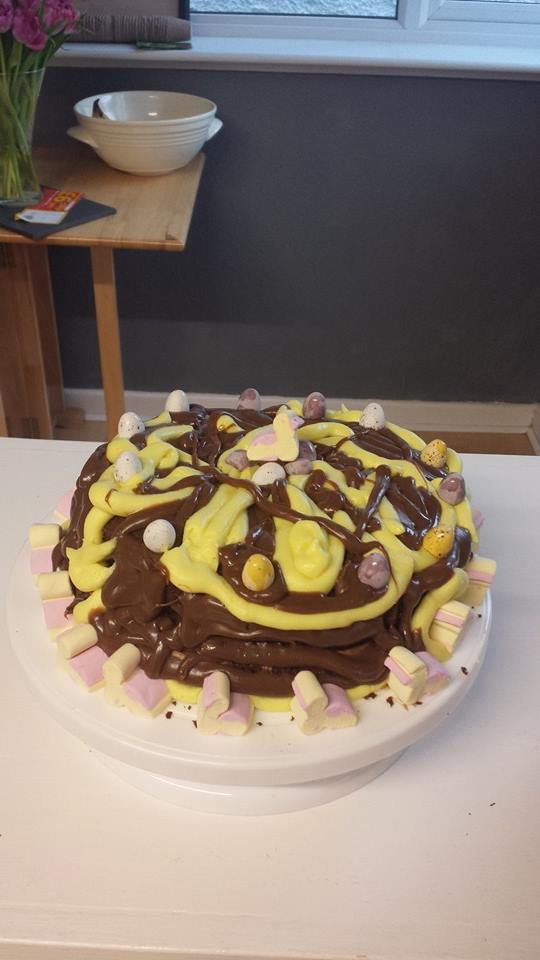 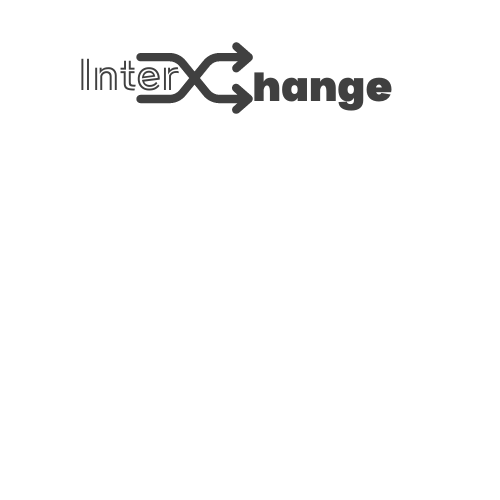 Expectation
Reality
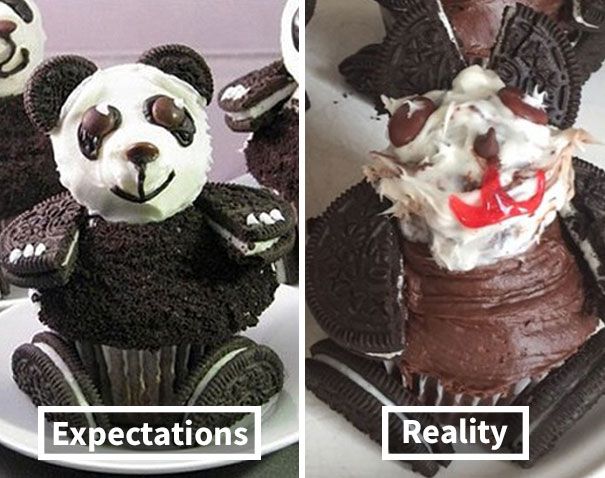 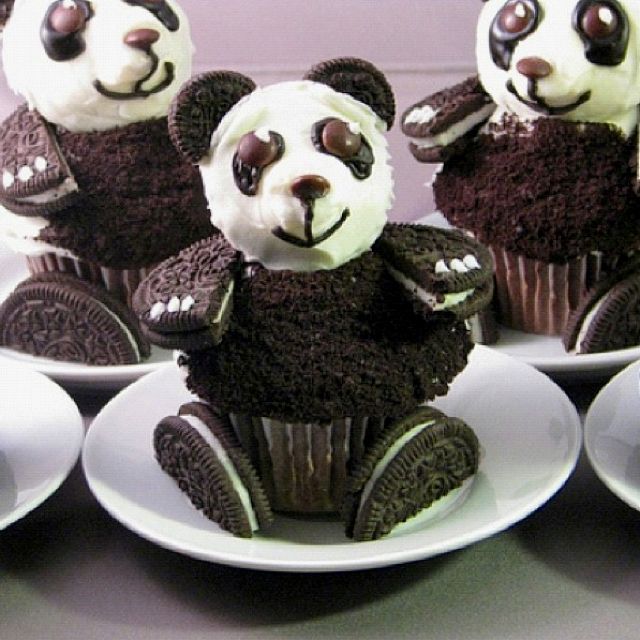 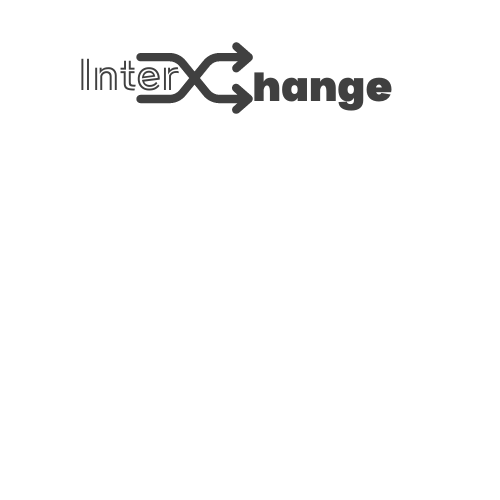 Expectation
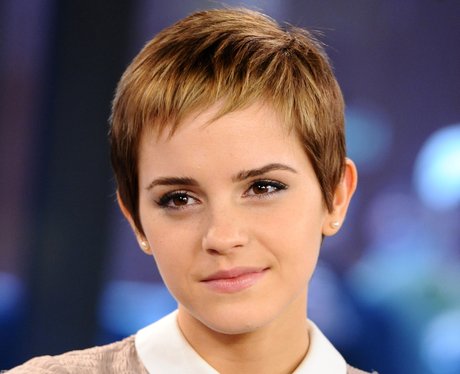 Reality
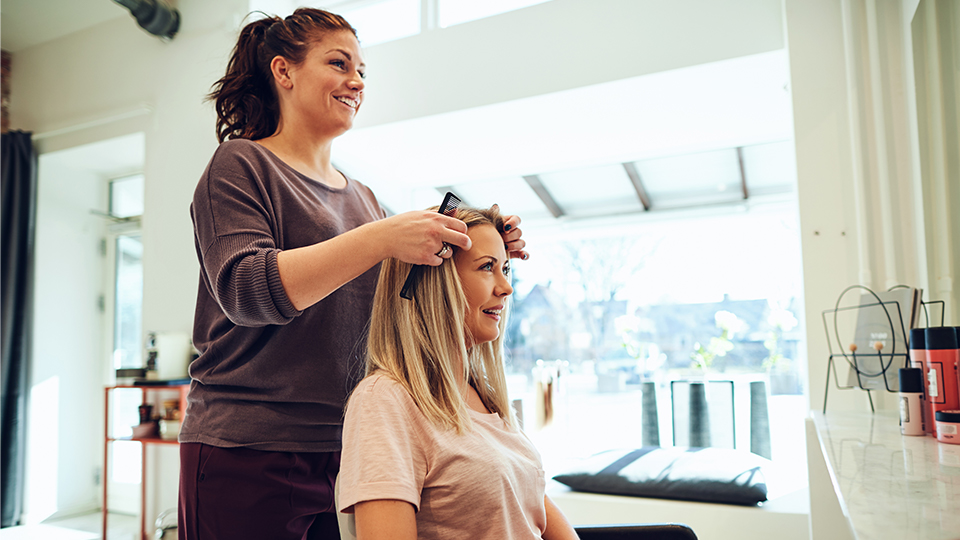 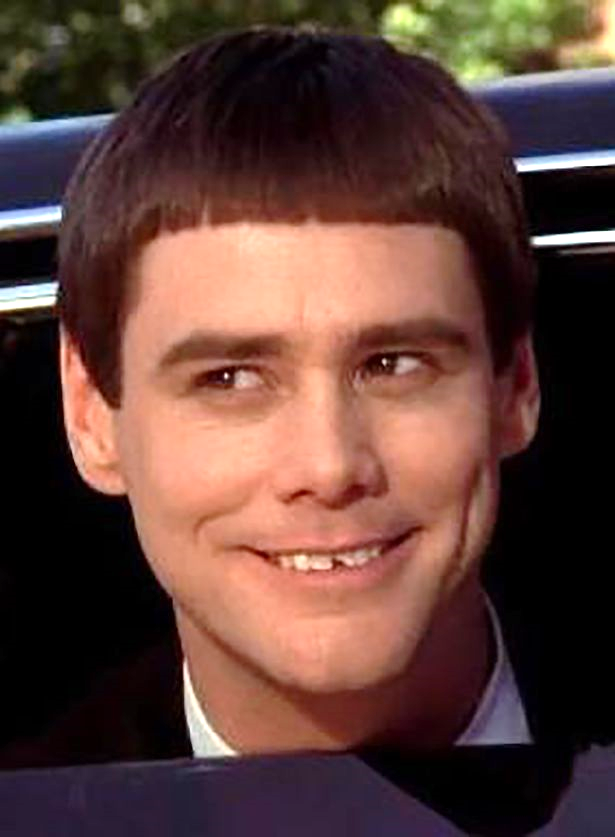 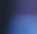 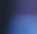 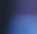 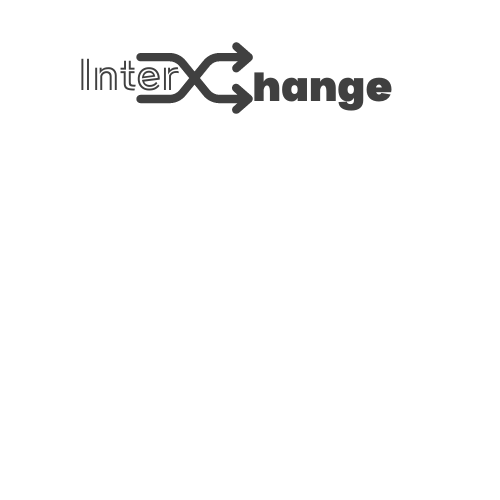 Expectation
Reality
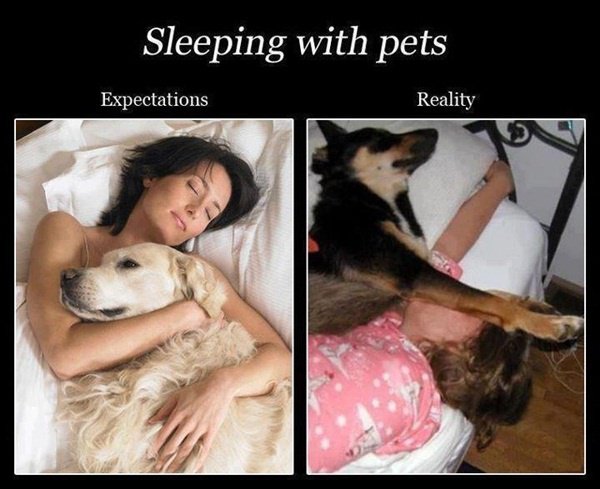 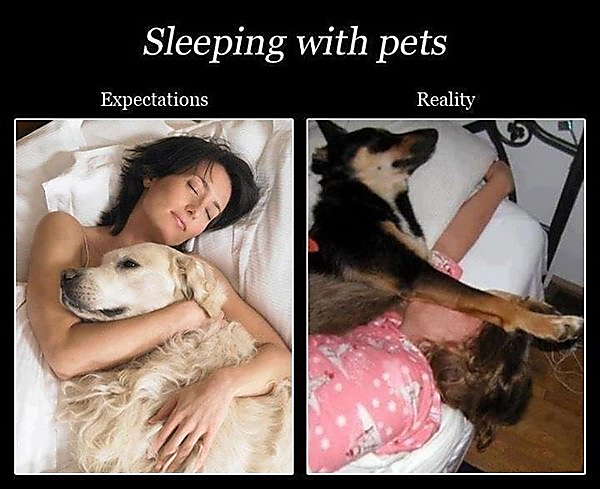 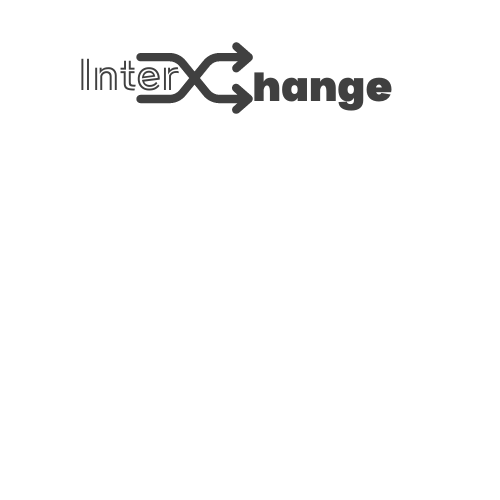 Expectation
Reality
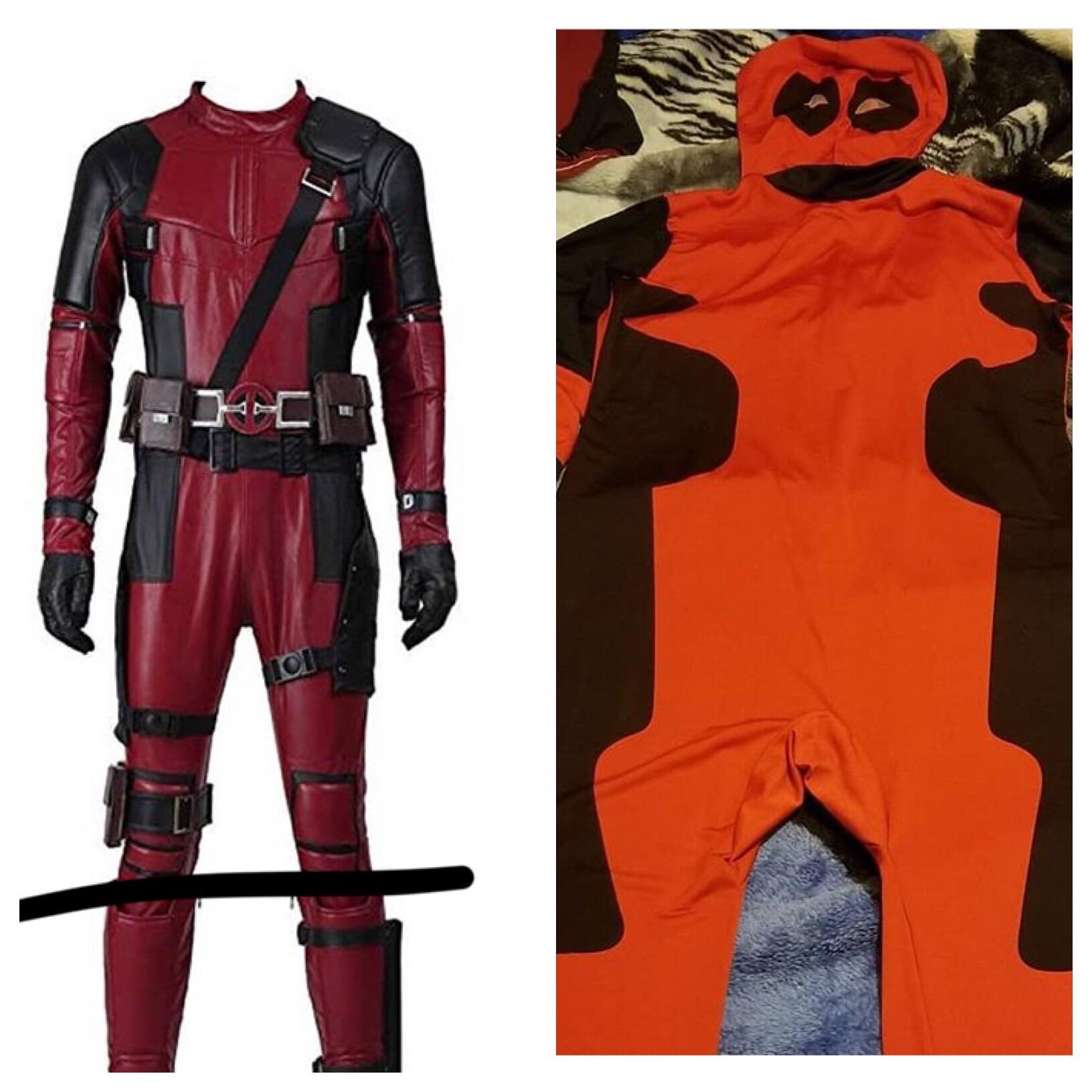 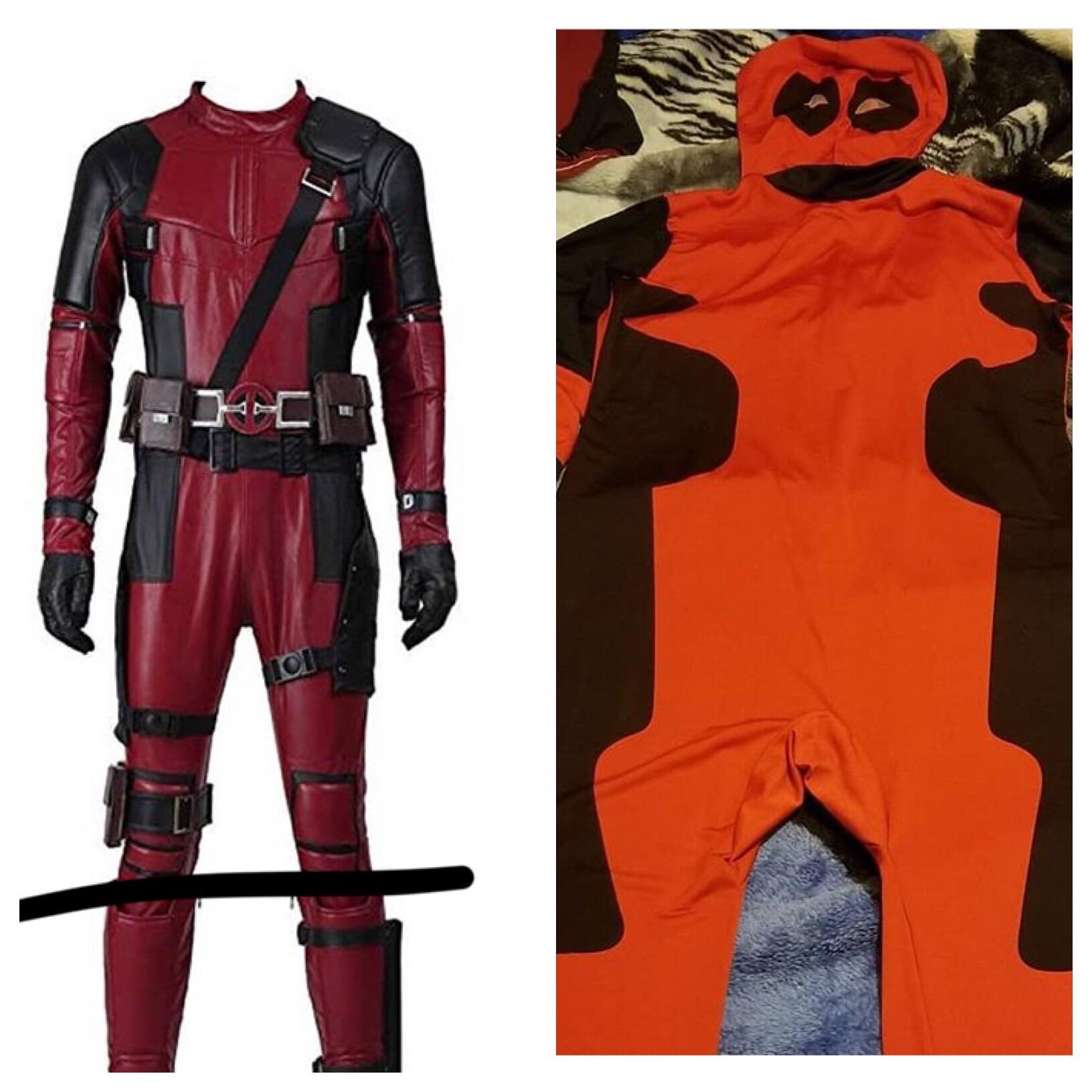 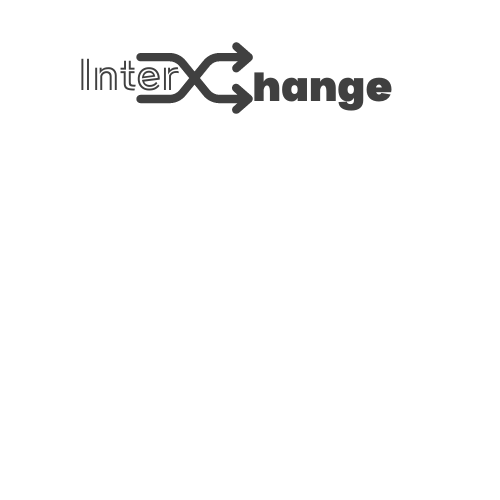 Expectation
Reality
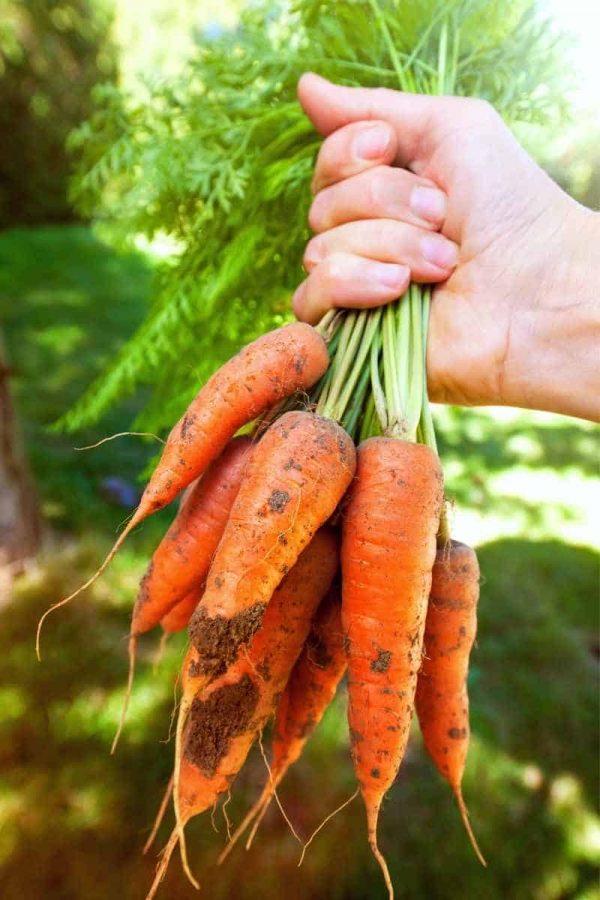 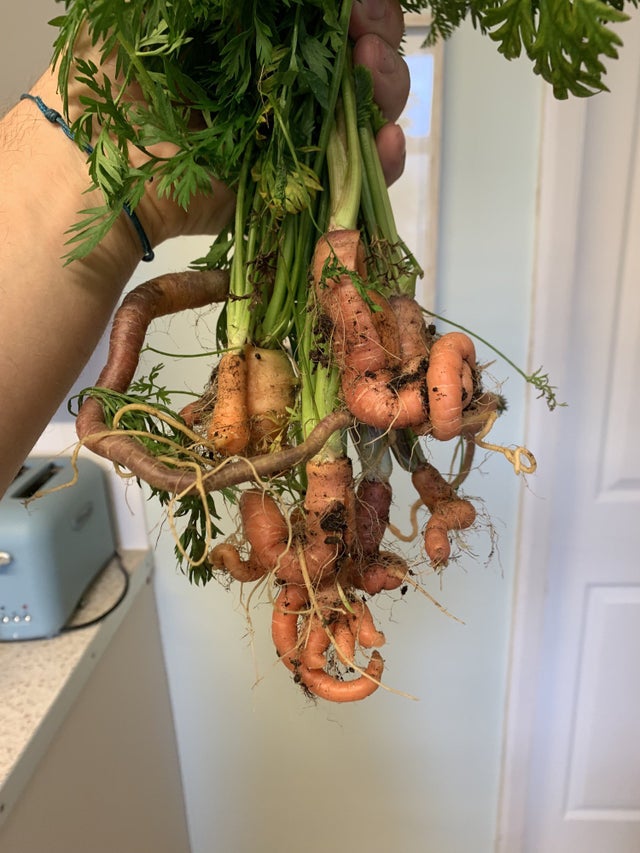 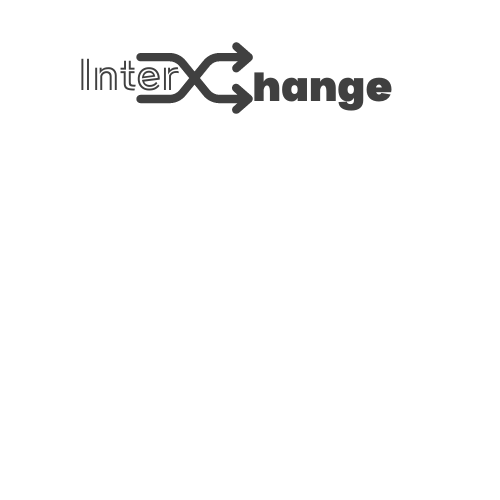